Advisor Treasurer Training
A chartered and formal recognized NSU organization becomes an entity of the University.
Funds of the club are funds of the University
Must be used for student events
All funds raised or expended shall be through the Accounts Office
Student Organizations shall not open off-campus accounts
Bank accounts, credit accounts, corporate accounts (i.e. Costco, Publix, etc.)
Violations may result in student and employee sanctions
OFF-CAMPUS ACCOUNTS
Student organization will NOT be reimbursed for the purchase of gift certificates or gift cards
Gift Certificates
ALL CONTRACTS for services, products, or venues submitted to NSU student governments, clubs or organizations require ADVANCE approval from the Legal Department in NSU.
Please submit contracts via interoffice mail, facsimile, or email to the Student Accounts Office for review, approval, and signature.
Contracts for services on campus-  ten (10) days in advance
Contracts requiring a deposit	   forty five (45) ay in advance
All other contracts  	 forty five (45) days in advance
In order to receive payment for the contracted services from the student activity fee account, contracts must contain an authorized and approved signature from the Accounts Office.
Memo will be required, please see examples following.
Contracts
MEMORANDUM
 
To: Jacqueline A. Travisano, Executive Vice President and COO
CC: Joel Berman, Vice President for the Office of Legal Affairs
From:  Brad Williams, Ed.D., VP Student Affairs, Dean College of Undergraduate Studies
Date:   6/9/14
Re:  Police Officer at City of Jacksonville
 
Project Name:  PA Jacksonville Class 2015 5K, 4 Police Officers 
Requested by: PA Jacksonville Class 2015
Description: Security request for 3 hours at the 5K on Saturday June 7, 2014 
Notes: The City of Jacksonville requests to pay each officer $28 per hour for a total of $84
Cost/Budget Issues/Funding: $84 for each officer for a total of $336
Example Memo
Under NO circumstances shall Student Activity Fee monies be used to pay for alcohol.
ALCOHOL POLICY
Any usage of University logos on any marketing materials and/or any promotional items, online or in print, must be sent to our Marketing Department at studentmkt@nova.edu for review and approval.
The Accounts Office will NOT process your request until the design approval is received and accompanied with a copy of your request for fund along with any other supporting document (e.g., invoices, etc.).
USE OF NSU LOGO
All student organizations who are sponsoring student travel to conferences, presentations, etc. must register any and all student travel with the Accounts Office.
TRAVEL
AIRFARE: the student must contact the Accounts Office to make the travel arrangements (i.e. flight booking) IN ADVANCE OF THE FLIGHT (minimum of five (5) days in advance of the flight). 
NOTE: If the student pays for their airfare out-of-pocket, they will NOT be reimbursed by the University.
AirFare
CAR RENTAL: the student must contact the Accounts Office to make the travel arrangements (i.e. car rental) IN ADVANCE OF THE travel (minimum of seven (7) days in advance). 
The student is permitted to use their own vehicle for ground transportation so long as they are NOT traveling more than 100 miles roundtrip.  If the student is traveling more than 100 miles roundtrip, they must seek a rental car or University van through the Accounts Office.  The Accounts Office will coordinate the travel arrangements. 
NOTE: If the student pays for a car rental out-of-pocket or travels more than 100 miles roundtrip in their own vehicle, they will NOT be reimbursed.
Car Rental
The student (or group of) should make the reservations at the hotel in advance of their stay.  Once they receive their confirmation/reservation number, they should request a printed form indicating the cost of their stay based upon their reservation. 
NOTE: if a group of students are attending a conference and hotel stay is required or requested, there must be sufficient number of rooms to accommodate both males and females (i.e. females and males cannot share hotel rooms).
Hotel
Students may receive reimbursement for food purchases while traveling, but are subject to the following conditions: 
Students must provide detail receipts for every meal.  
Students will not be reimbursed more than $50 per day, and more specifically, they will be reimbursed up to $10 for breakfast, up to $15 for lunch, and up to $25 for dinner.  
On the date of travel and the date of return, the reimbursement of meals is limited to the time traveling.
Meals
Student Government Associations and/or Organizations seeking to award travel funds to students who attend conferences for the purpose of professional development, can only do so in the form of a travel reimbursement requiring all corresponding receipts (i.e. hotel, registration, meals, etc.).  Travel scholarships or grants are not permitted. 
All student organizations are subject to the University’s guidelines and policies for travel which can be found at http://www.nova.edu/cwis/hrd/emphanbk/travel.html.  Please note that there are cost savings for student organizations to book their travel arrangements more than thirty (30) days in advance.  
If the student needs to cancel the trip, make any changes to the airfare or the rental car they MUST contact the NSU travel office at 954-262-8888 immediately.
Travel awards via SGA
When a student club and/or organization (undergraduate and/or graduate) is planning to raise any funds for their organization (i.e. bake sales, selling t-shirts, book sales, charging admission to events, etc.), the organization MUST register the fundraising with the Accounts Office five (5) days PRIOR TO the commencement of the Fundraiser.  
An organization can register their fundraiser by completing the fundraiser form and submitting it to the Student Accounts Office. Below is the link to the fundraiser form for student clubs/organizations. 
https://www.nova.edu/webforms/studentfeeacct/fundraiser-request/index.html
FUNDRAISING
Deposits received from fundraising activities must be clearly identified as fundraising and must be submitted to the Student Accounts Office by the following business day. Below is the link to the charity/fundraiser deposit form to be used by student clubs/organizations. 
http://www.nova.edu/studentfeeacct/
Fundraising con’t
Advisors are required to attend Treasurer Training.  Advisors have the option of attending any of the scheduled Treasurer Training sessions offered by the Student Affairs Accounts Office. 
 If unable to attend one of the scheduled training sessions, advisors can attend the online training on Blackboard and take a quiz.  If the training is not uploaded to your Blackboard account, please contact the Student Accounts Office at 954-262-7290 or studente@nova.edu.
ADVISOR EXPECTATIONS
Advisors are responsible for reviewing all Requests for Funds and supporting documentation submitted by members of the organizations they advise.  If the request is approved, advisors must state that they approve the request and FORWARD (do not reply) the request along with the supporting documentation to the Student Accounts Office at studente@nova.edu.
Advisor expectations
Work with the organization treasurer to assure accurate record keeping and budgeting.
Through personal interaction and program development, advisors play a significant role in developing members’ leadership skills and personal growth and in identifying new leaders for the organization.
Advisors should meet regularly with officers and chairpersons to keep current on the projects and events they’re planning, serving as a resource by pointing out new perspectives and guidance.
Advisor expectations
Enhance continuity of the organizations by orienting new officers and members to the history and purpose of the group and encourage creative brainstorming to help the   organization generate new ideas.
Help students maintain a balance between academic and co-curricular aspects of student life and direct students to resources on campus.
Serve as a liaison between the organization and University, helping students connect with University and community resources.   Advisors have a responsibility to both the University and the organization to keep the best interests of both in mind.
Attend organization meetings whenever possible.
Advisor expectations
Clothing, toiletry items, or personal care items
Commuting between home and campus
Corporate charge card delinquency assessments
Magazines, newspapers, personal reading materials
Movies
Alcoholic beverages
NON REIMBURSABLE ITEMS
Personal expenses (such as entertainment, hotel room movies, theater tickets, prescriptions, over the counter drugs, hair services, massages, golf, health club facilities, etc.)
First class or business class airfare upgrades vouchers
Parking tickets, traffic violations and court cost
Travel accident insurance premiums
NON REIMBURSABLE ITEMS con’t
Charge incurred for failure to cancel hotel reservation ("no show" charges)
Charge incurred for failure to cancel travel reservation ("no show" charges)
Employee parking permits or fees
Loss or damaged baggage
Laundry, dry cleaning or pressing of clothes expenses (travel under 7 days)
Airline Clubs
NON REIMBURSABLE ITEMS con’t
Corporate charge card delinquency assessments (late fees) due to action of traveler
Gifts to friends or relatives even in lieu of meals and lodging
Personal portion of airfare, hotel or rental vehicle
Expenses submitted for reimbursement more than 60 days after expenses were incurred
 Donations to charities
Costs associated with receiving dependent care (such as childcare, eldercare and/or pet care) are not reimbursable
NON REIMBURSABLE ITEMS con’t
1. Have the correct information for payee 
Full name 
Address (Students address must match WebSTAR) 
Cell phone number 
N number if applicable 
NSU email 
2. Identify what account the fund should be debited from‐ Organization or SGA (SBA) 
3. Provide up to date advisor information 
Full name 
NSU email (Please make sure you have the correct email address.)
4. Have all proper documentation necessary for payment 
Itemized receipt‐ Detail list indicating what was purchased 
Proof of payment – Receipts showing last 4 digits of the credit card, cash payment, and/or canceled check. 
Invoice 
Independent Contractor Form 
W‐9 
Letter for intent (donation) 
Contract 
List of attendees if you dine outside NSU
Obtain logo and design approval for your order (please refer to information below)
Check Request Requirement List
5. Please attach receipts (i.e. supporting documentation) to the Request for Funds form.  Requests submitted without the supporting documentation attached will not be processed through the system.
Please Note:  You MUST attach supporting documentation. If you need access to a scanner, please visit The Source located in the second floor of the Rosenthal Building, or the Student Affairs Office if you are located at one of our Regional Campuses. For reimbursements, receipts must be ITEMIZED (detailed list indicating what was purchased) and show proof of payment (i.e. last 4 digits of the credit card, cash payment, and/or canceled check). Please make sure receipts are clear and fully legible when scanned. DO NOT write-over or highlight any part of the receipt. Under NO circumstances will alcohol be reimbursed. If dinning outside the University, please include a list of attendees. For payments to vendors, please provide an INVOICE showing amount due. (Estimates, quotes, or statements will not be accepted.) If requesting a donation payable to an outside non-for-profit, a letter of intent from your organization and a W-9 for the receiving institution is required for processing.
Check Request Requirement List Con’t
6. LOGO AND DESIGN APPROVAL PROCESS
If your organization is to order any promotional items* (e.g., t-shirt, mugs, pens, backpack, etc.) and the funding for the order of these items is to be paid from your student activity accounts budget (a.k.a. student organization budget), all artwork and design including the use of any logo (organization’s or university’s) MUST BE REVIEWED and APPROVED by the Student Affairs’ office of administrative services and marketing. 
How to send your artwork/design for review and approval:
	a. Send email of the proof with your design and artwork to studentmkt@nova.edu.
	b. If your design is approved, you will receive an email approval in writing via email within 24–48 business hours. Please then 	 	    forward the approval email along with your copy of the request for funds and any applicable invoices or receipts to 	 	 	    studente@nova.edu. Without the email approval attached, the student activity fee accounts office will not process your 	  	    request for funds.
	c. If your design is not approved, an instruction will be given on how to make correction. 
	d. After correction is made, please ask your vendor or designer to provide you with new proof and resubmit the new proof to 	   	     studentmkt@nova.edu. 
	e. Any modification to the artwork or design after the approval was given, needs to be sent back to studentmkt@nova.edu for 	   	     new approval again.
	f. It is IMPORTANT to note that each approval is only applied to the proof for which it was sent. Even though the same 	  	  	    design/artwork is to be used again on different item(s), different order, or on any future order, a new approval needs to be 	 	    given every time. This is to ensure the correct usage (i.g. placement) of the art, especially that of the logo.
Please refer to logo usage guidelines for additional and related information. http://www.nova.edu/asm/forms/logo_approval_guideline.pdf
Check Request Requirement List Con’t
Account statements are forwarded to the treasurers and student service fee representatives on the 15th of every month as well as upon request.  These statements are not the official records of any organization.
Treasurers are required to submit Budget Allocation Requests twice each year.  The first budget allocation will be at the beginning of the Fall semester (no later than September 1st).  For the Winter semester, Budget Allocation Requests should be submitted by December 15th (no later than January 2nd).
ORGANIZATION ACCOUNT STATEMENT
All funds listed in the Organization Account (not to be confused with the organization’s SGA account allocation) section belong to that organization and are not swept.
The funds of any organization must be managed like a business following regulations provided by the Internal Revenue Service combined with the accounting and auditing policies of Nova Southeastern University.
Organization account statement
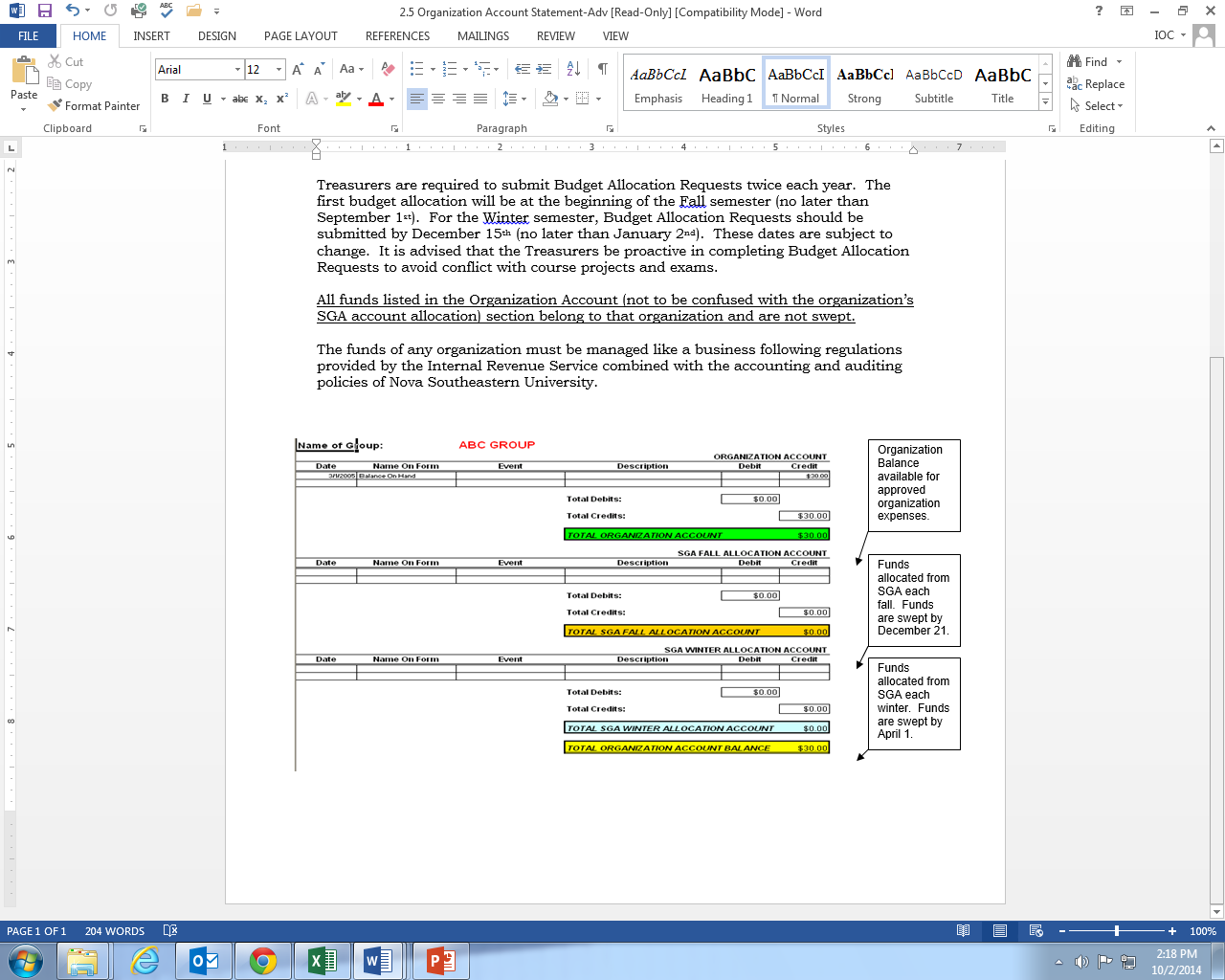 Sample account statement
University policy mandates: money is not to be stored in advisor or faculty offices.  Money is not to be stored at the home of any student.  Within twenty-four (24) hours of receipt, all monies must be deposited with the Accounts Office.
The organization deposit slip is like that of the bank deposit slip.  For the same reasons that the bank will not complete your deposit slips for you, neither is office staff to complete the deposit slip for you.
Inform all check writers to make checks payable to: Nova Southeastern University
DO NOT write the name of your student organization or a member’s name.
DEPOSITS
You will need to complete a separate deposit slip for each activity or event.  Example, if you have funds for dues and a fundraiser, two separate slips must be completed.  
For regular Deposit, use the green deposit slip; for Charity and Fundraisers, use the lavender deposit slip and for Donations, use the red deposit slip.  Donations must have the contact information for the donor such as name, title, address and phone.  
You will need to complete a separate deposit slip for each donation given to your organization.  Please include the name, title, address and phone number for each donor, along with the purpose for the donation on the deposit slip.  
Do not re-construct the deposit form.  If you run out of lines, then complete a separate deposit slip.
Deposits Con’t
Sample deposit slip
Sample deposit slip, Donations
Sample deposit slip, fundraiser
All student organizations are required to account for all transactions within the Nova Southeastern University fiscal accounting year.  The fiscal year of the University begins on July 1st and ends on June 30th.
All student organization expenses must be submitted within thirty (30) days of the date the expense incurred.
All transactions for the fiscal year must be submitted no later than June 15th of that fiscal year to the Accounts Office.  
NOTE: Any transactions or receipts submitted after June 15th may result in nonpayment from the student activity fee accounts.  All student organization funds will be swept on June 15th.
FISCAL YEAR END PROCESSING
SGA’s have the option and authority to sweep any and all unused funds allocated to student organizations throughout the academic year. 
To ensure a smooth operation of these sweeps, the following is recommended:
Student organization treasurers should request a copy of the statement prior to each sweep
It is recommended that student associations post reminders to the treasurer listserv of the sweeps date and require all expenditures be accounted for by a specific date.
SGA ACCOUNT SWEEPS
It is not the responsibility of the Accounts Office or the associations to verify that all student organization transactions are processed.  It is the function of the student organizations treasurer to verify that all transactions are posted properly on the account statements.
MOST COMMON ERRORS
Request for funds processed before deadline, but documentation is not submitted for processing.  Expenses are not posted to student organization activity accounts from the Request for Funds therefore not recorded in time for the sweeping of Association SAF allocated funds.
Treasurers are not reconciling the statements to ensure all expenditures are accounted for.
SGA ACCOUNT SWEEPS
Thank You for attending training!